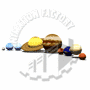 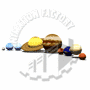 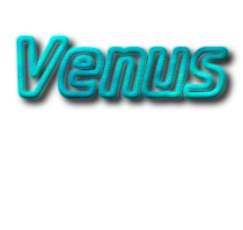 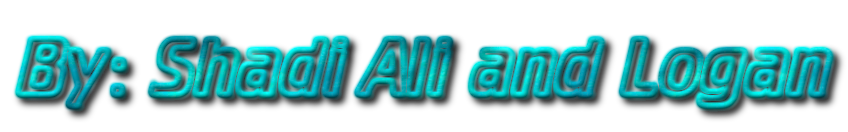 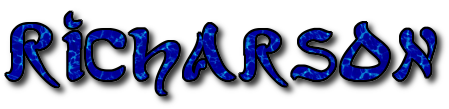 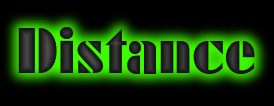 Venus is the second closest planet to the Sun
The distance from Earth to Venus is not that far away but may take a month to get there.  
A month may take a lot of fuel if traveling in light speed.
By estimation the amount of fuel may be 3 to 4 gallons.
We may need 45 gallons of water and 40 pounds of rice and chicken if hoping to survive
The planet Venus is planet on the left of earth.
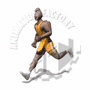 Size of Planet
The size of Venus is still yet not revealed.
But the size of Venus is the size of Earth
They are twins especially when it comes to size
The size of Earth and Venus may have their differences but are close in size.
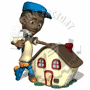 Location
The planet Venus is the second closest planet to the Sun
It is the second planet to the earth on the left side.
The distance by traveling in space may take a month.
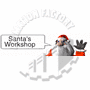 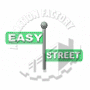 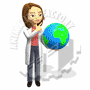 Surface composition
The surface of Venus is hot.
The surface of Venus is so hot that it may burn metal.
The surface of Venus must be more than 200 degrees to be able to melt metal.
You will need very strong metal and the same type of suits.
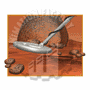 Atmosphere
The atmosphere of this planet is so thick it can make pancakes out of anything.
You’ll need very strong metal and atmosphere resistant suit if you are hoping to land on this planet.
You probably need to make hovercrafts to land if you don’t want to risk your ship like us.
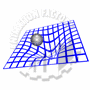 Mission
Our mission is to, if possible, find and capture a alien life form.
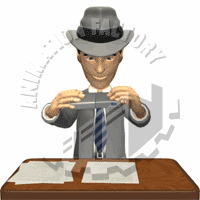 Temperature
The surface of Venus is like a stove set to about 200 or more.
The heat is strong enough to melt metal.
It is so strong that if you stay there long enough you can be baked.
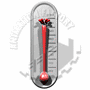 Other
Ship will have to be able to resist burning temperatures
Suites will have to be able to withstand extreme weather without being destroyed.
Will have to have escape pods and let ship hover around atmosphere if we don’t want to risk it melting.
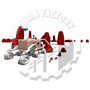 Ship
Has very thick metal if to sustain heat.
1 Set of wings with boosters.
2 escape pods with boosters for close up examination
Ship without landing gear so it wont melt if landed
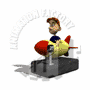 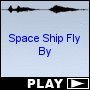 Big Q
What is Shadi’s name?
No, just kidding! What is the closest planet in size to Venus? Figure it out
Ask Questions
Any questions anybody.
Credits
The power point was created By: Shadi Ali
Speed and Spider made By: Logan Richardson
Falcon made By Logan and Shadi
Please no flash photography 
NO TOUCHING
Enjoy